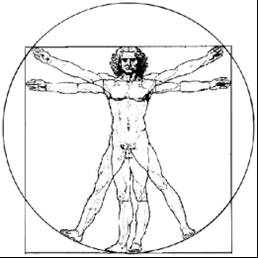 ecbi
The 2018 Facilitative Dialogue
2017 Oxford Fellows Colloquium

Orlando Rey , Achala Abeysinghe, Mbaye Diagne, Kaveh Guilanpour
european capacity building initiative
initiative européenne de renforcement des capacités
for sustained capacity building in support of international climate change negotiations
pour un renforcement durable des capacités en appui aux négociations internationales sur les changements climatiques
Introduction
If PA temperature goals and net zero emissions are to be achieved, we cannot wait until the first GST to take action. 
FD - first time after the entry into force of the PA that Parties will come together to consider ambition of NDCs. 
Critical that the FD is effective in contributing to achieving the long-term temperature goals.
A lot of common ground emerging regarding the modalities and objectives of the FD
A number of issues still remain to be resolved in relation to the modalities, scope and outputs
Modalities
The modalities should be designed to answer:

Where are we now?
Where do we need to be? 
How do we get there?
Modalities
The FD should be conducted in a way that:
recognizes and celebrate efforts already made
informs Parties’ preparation to raise the ambition of their NDCs
Is effective, simple, & not too burdensome 
Is strongly linked to Paris outcome, in particular in relation to the long-term temperature goal and achievement of net zero emissions
Modalities
helps generate the wider political momentum necessary to raise ambition
ensures the effective participation of sub-national/non-state actors
is transparent & promotes the increased transparency of Parties’ NDCs
explores the current state of implementation
Modalities
incorporates and builds on the Fijian concept of ‘Talanoa’ – the process of inclusive, participatory and transparent dialogue that builds empathy and leads to decision-making for the common good

 respectful engagement
How do we get there?
Identifying the mitigation gap (where are we now and where do we need to be) will not be enough & we already know it will be big
Primary focus of the FD should be to address how do we close that gap? (How do we get there?)
FD will need to be creative and innovative to address this question
How do we get there?
As such the FD will need to:
demonstrate that an increase of ambition is not only necessary, but possible. It will need to be truly facilitative
provide solutions, build partnerships, develop a real movement where all parties can find a space and opportunities to go further and faster
How do we get there?
address the fact that all countries will have to deal with economic, social, technological and other problems/barriers/constrains, that limit their actions.
barriers are often the most significant for developing countries. 
highlight the economic & development benefits of enhanced climate action
How do we get there?
capitalise on the technological ‘revolution’ in renewables and energy efficiency;
allow effective interaction of non-Party stakeholders with the FD
Technical element
The technical element of the FD should aim to inform Parties on the three questions 
And in that context inputs for the technical element should be:
Concise
Robust
Capable of aggregation (i.e. quantifiable)
Political element
Ministerial gathering at COP24: 
structured to consider the three questions sequentially 
Based on the output of the technical element on each of the three questions

Effective use of Ministerial time
Scope
Mandate is focused on mitigation
Expansion of scope risks diluting efforts & focus in relation to mitigation 
But there are concerns:
Scope not cut & dried
MOI in relation to enhanced mitigation action will need to be part of the conversation
Link between adaptation & mitigation
Outputs
The FD should deliver: 

a clear response to the three key questions

a clear signal of political intent to take what has been learned and use it to raise ambition and inform domestic processes to table updated or new NDCs
Outputs
Ministers should also be ready to give an indication – as part of that political signal – of  what the domestic process to receive & act on the output of the FD will be

a national consultation process? 
a formal review of the NDC?
COP23
Design of FD must be completed by COP23

COP23 must give a clear signal and guidance as to what will happen next – timetable, deadlines

‘Light touch’ COP23 Decision
Questions
Engagement of non-Party stakeholders:
how will inputs from them be aggregated, if at all?
How to ensure effective – Champions? CA Summit?
Political element of COP24:
How best design Ministerial engagement to be truly interactive?
How to take into account pre2020 implementation?
Questions (2)
Means of implementation:
How can this be effectively brought into the conversation while respecting the mandate?
UNSG Summit in 2019
How to best make use of that?
COP23 & COP24
What could the COP decisions look like?
Questions (3)
The United States???!!!